SUlaste  tsüklotronvai IMEveski(IME ON ISEMÕTLEV EESTI )
4.detsember 2014
Valdo Ruttas
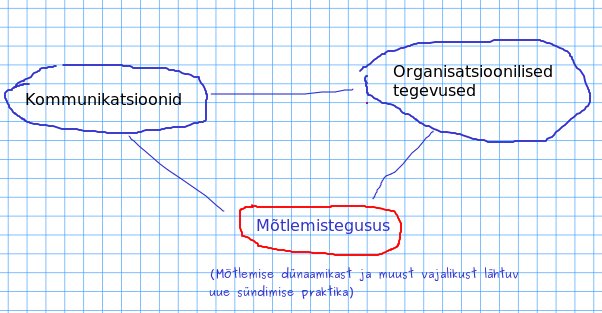 Agu skeem  http://talgujad.forum.co.ee/t439-november-talgujate-virtuaalklubis#1168
AVALIK ENESEMÄÄRAMINE
SU linnapea mõttekoda
TuleVAeg jätk
Talgujate  mängumaa
VAATENURGAD
Globaalne 
Euline, Venefõderatsiooniline
Riigiline, oblastiline
Rahvuslik
Etniline
Kogukondlik
Tsüklotron – mõtlemistegususe formaat
http://talgujad.forum.co.ee/t61-tsuklotron
Oli kavandatud  Invicta baasil liidriprogrammile, aga ei realiseerunud
“uduselt” realiseerunud tsüklotron  kolme aasta jooksul  EURA oma dekadnikutega 
SUlaste IMEveski  võiks kavandada ja realiseerida
EURA+ tsüklotronis 
toimuvad  internetis
iga kümne päeva tagant
 3-tunnised  
Seminarid > Klubid >
 Korralduskoosolekud (Staabid)
SININE RÜHMATÖÖ:Platon
Keskkond-visioonid- laienemine
Siin domineerivad tegevuses keskkonnast saadavad vahetud impulsid.Tunnusjoonteks inspiratsioon, intuitsioon, innovatsioon, uudne lähenemisnurk, loominguliste jõudude vaba mäng, püüe saada uusi ideid üha laienevast kokkupuutepinnast väliskeskkonnaga (tegevussfäär ju üha laieneb).Lakmused:Visionäärsus, kujundlikkus, originaalsus, kreatiivsus,üllatavus...
Esimene istumine klubis “Platon”
1.detsembri   audiofail hüperlinkidega
http://exinimene.blogspot.com/p/evar-kaupo-valdo-valdo-000-su-pealinna.html
PUNANE RÜHMATÖÖAristoteles
Mudel-Meetodid- SüvenemineSiin domineerivad tegevuses kultuurse tunnetustegevuse normid ja raamid.Tunnusjoonteks süsteemsus,struktuursus, metoodilisus, kindlate kaanonite ja mängureeglite järgimine,fikseeritus,objektiviseerimine,mõõdetavus, analüütilisus,seaduspärasuslikkus (kui...siis-kriteerium)Lakmused:Vormistatavus metoodikate või dissertatsioonidena.
Esimene teema seminariks “Aristoteles”
Kuidas jõuda mõtlemistegususliku sisu varajasemasse aega ,kuidas? 
-lugedes? koolitades? treenides?Varasemasse aega... 
-miks varajasemasse? väärtushinnang selline? mood? ratsionaalne kaalutlus _ milline?
Kui varasemasse - 100 a? 1000? a. tagasi . 
Kuidas suhtuda olevikku? tulevikku?
ROHELINE RÜHMATÖÖAleksander
Koostöö- OrganiseerimineDomineerivad kultuurse korraldustegevuse normid ja raamid.Tunnusjoonteks organisatsioonilised vormid, plaanid, programmid, projektid püstitatavate eesmärkide realiseerimiseks, suhete süsteemid, suhtlemis- ja mõjutamiskanalid, võrgustikud, vahendid, ressursid.Lakmused:Elluviimine.Tagamine.Teostatavus.Sinise toomine taevast maa peale ja punase väljakaevamine sügavustest
Võrdlus meistriklassiga
Meistriklass  2011
IMEveski/Tsüklotron
12 kuud
36 korda/52 korda?
108 tundi/156 tundi?
3 kuud
36 korda
108 tundi
5 üritust suures ringis:
IX, XXI, XXIV, XXXI, XXXIII
https://www.scribd.com/doc/131279876/MEISTRIKLASSI-MARKSONAD
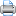 http://pedsovet.org/forum/index.php?autocom=blog&blogid=3&showentry=29883
На форуме Уральского КМД-сообщества «Экспертный клуб развития «Навигация» 
при общении Агу Висселя (Эстония), ВИРа, Константина Филипповича Гаврилова и Петра Михайловича Королева возникла идея международного проекта "СЕТЬ площадок билингвальной сетевой коммуникации».
 Первым этапом его может стать отбор и подготовка модераторов билингвальных групп 
на базе финно-угорских языков. 

5) Необходимо заранее разработать программу подготовки таких модераторов, (vaja on rännumehi-vahemehi)
организуя их виртуально-реальное обучение.